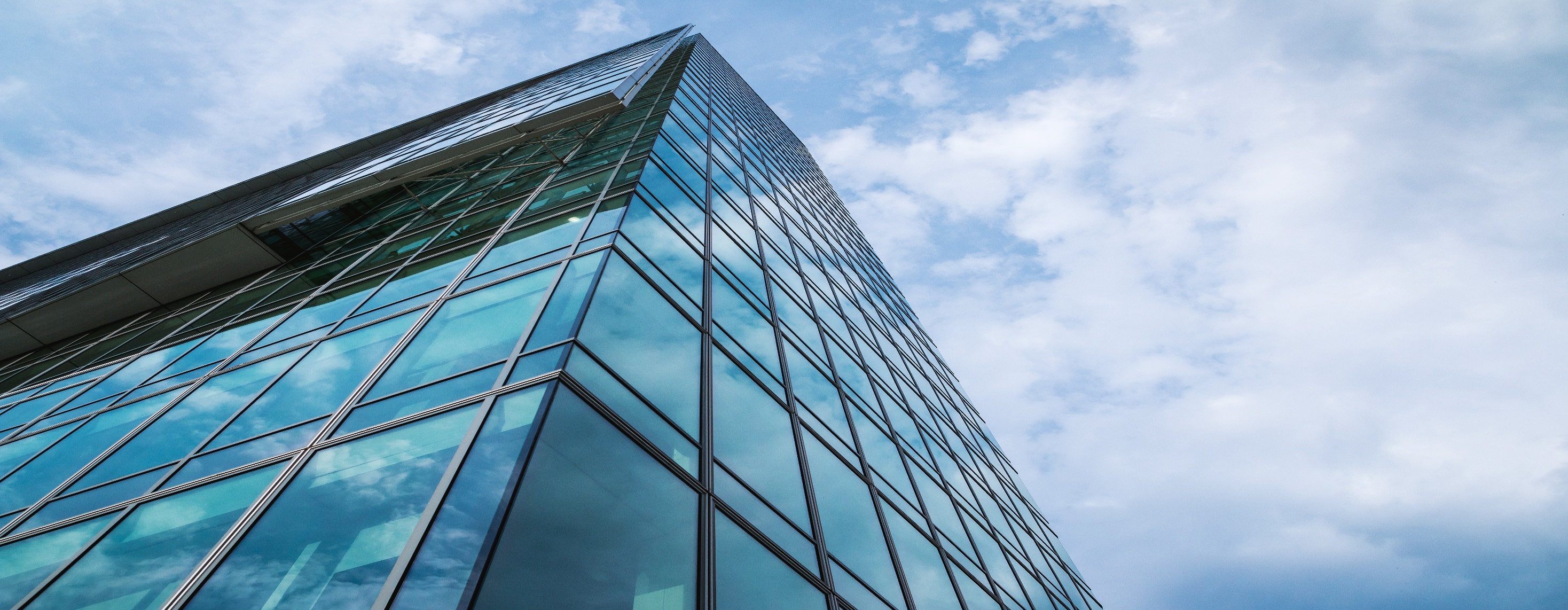 COMPETENCES
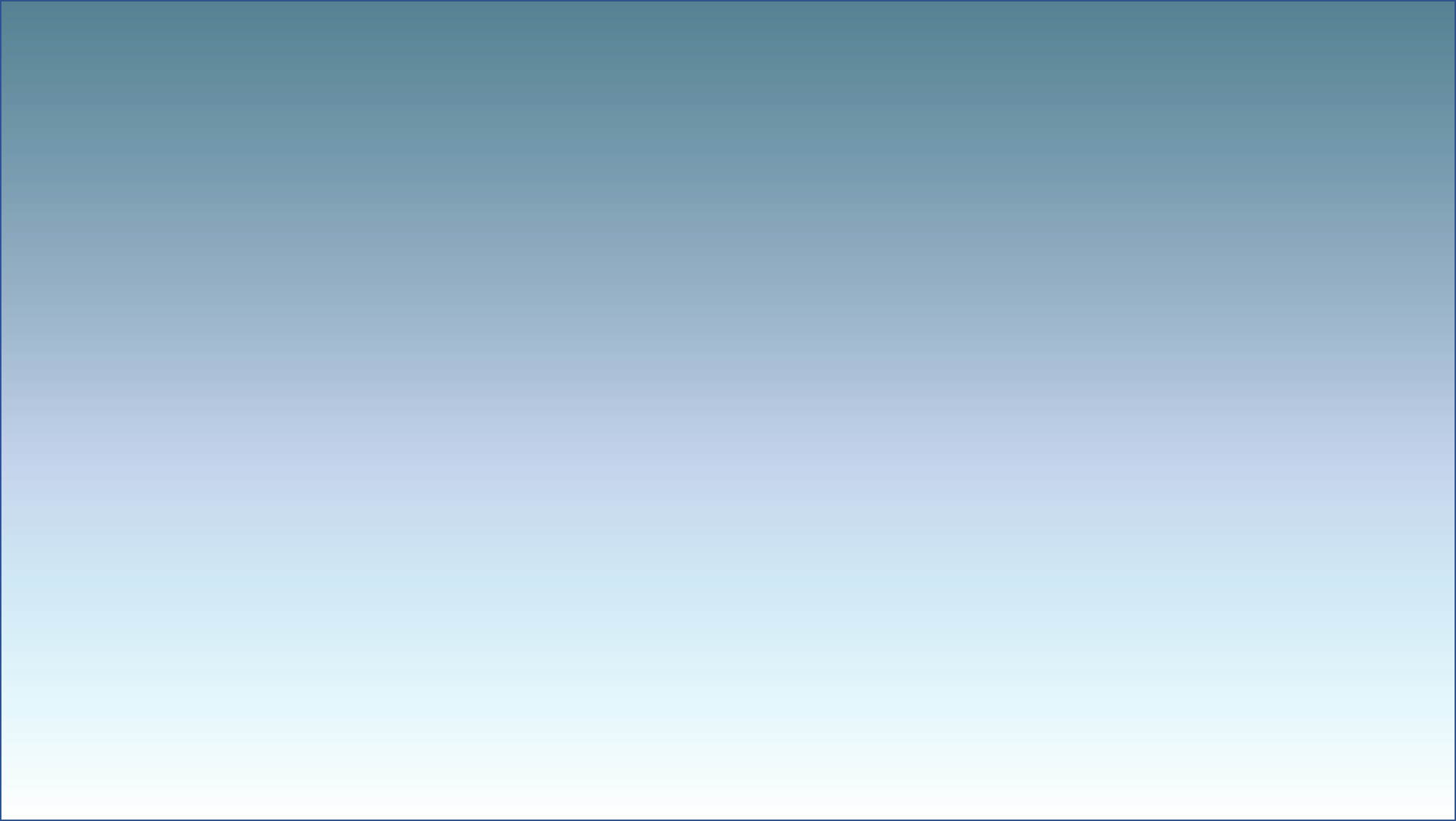 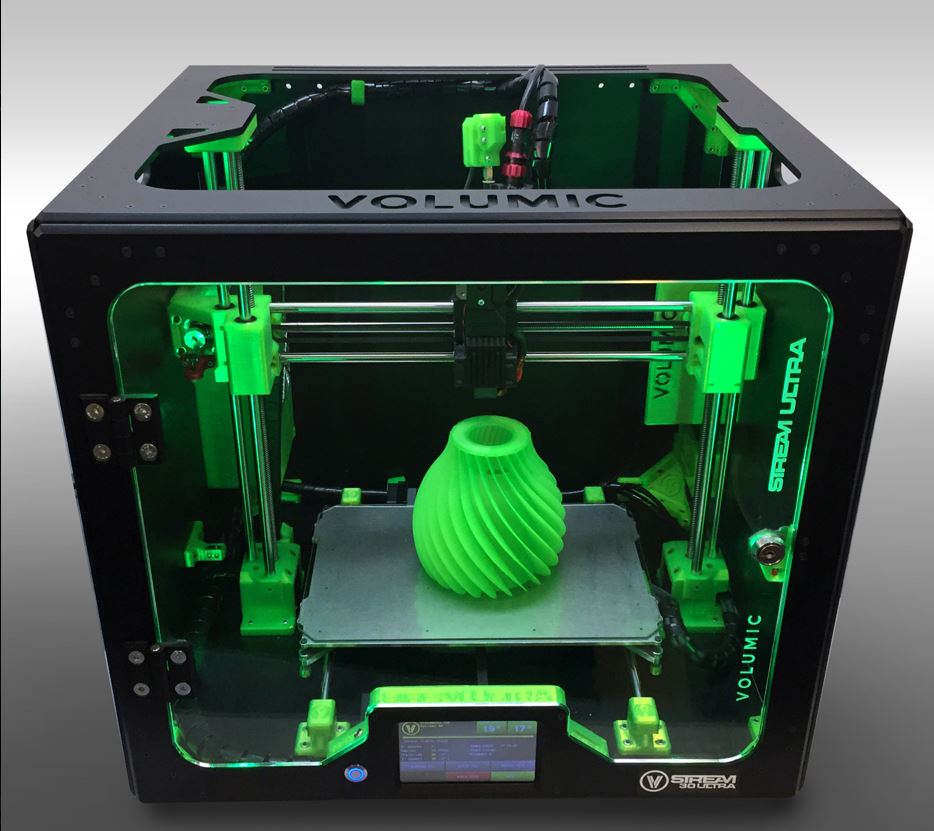 Modélisation 3D
Création, gestion et administration de sites internet (mon CV, e-boutique) en utilisant WORDPRESS.
You can replace your text here. Type your detailed description
Web
E-learning : acquisition de compétences complémentaires.
You can replace your text here. Type your detailed description
Participation à divers concours pour des :
Visuels et supports de communication
Création de prototype
Création d’objet 3D (du fichier à l’impression)
Projets mis en image
You can replace your text here. Type your detailed description
Logiciels : Gimp2, Powerpoint, Rhinoceros, sketchup, Crazy Talk Animator Pro, Filezilla, Xampp, Brackets, Prestashop, S.A.A.S. Vega, …
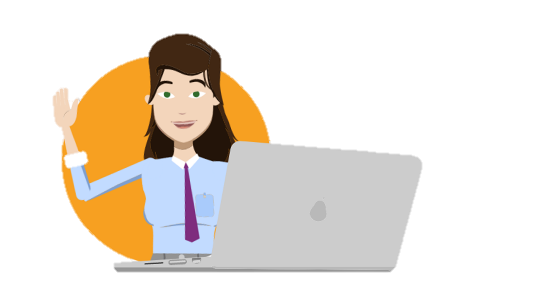 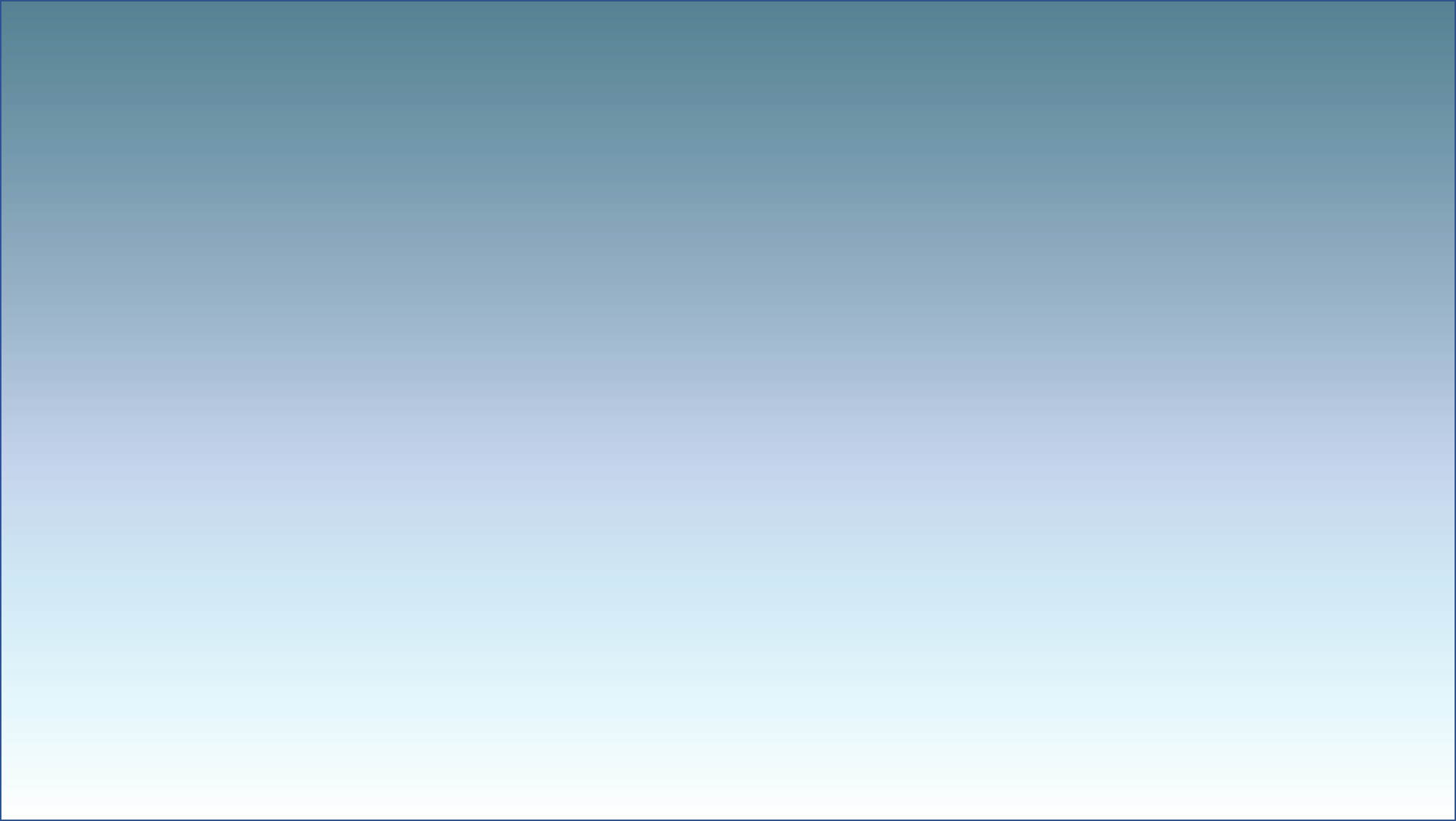 Rangement & archivage
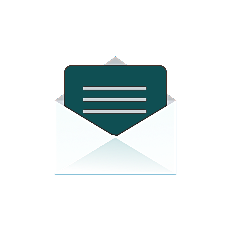 Traitement du courrier
Reporting divers, organisation et gestion des documents physiques et numériques (scans, mails,…).
Ouverture, traitement, distribution, envois, classement.
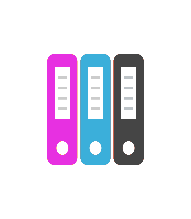 Secrétariat
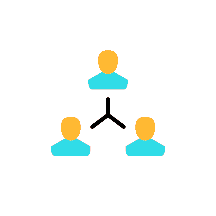 Communication
Collecte et transmission des informations, gestion de planning, des RDV, esprit d’équipe, notes de frais, fournitures de bureau.
Accueil physique & téléphonique
Aisance naturelle, utilisation de plusieurs standards.
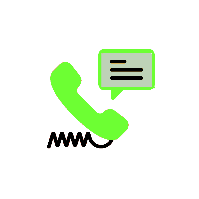 Autres tâches administratives et gestion des ressources humaines
Collecte des heures, gestion des arrêts maladie et A.T., mutuelle, visites médicales, D.P.A.E, registre, convocations, suivi des formations.
Gestion
Gestion des contrats (assurance, téléphonie, location, maintenance, entretien...).
Rapprochement des bons de livraison/commande avec les factures, suivi du circuit de validation.
A.D.V.
R.H.
Transformation des devis en facture sous excel, recouvrement par mail, telephone et courriers. Reporting du CA, relevés des soldes de banques.
A.D.M.I.N.
B.T.P.
Gestion des contrats de sous-traitants, des bons de commande, mise en forme et suivi des dossiers d’appels d’offre, scan des contrats et mise à disposition sur serveur.
C.R.M.
Suivi des B.A.T., relances clients et mis à jour des fiches dans le C.R.M.
COMPTABILITE
Saisie des factures fournisseurs, clients, tiers, banque. 

Lettrage et imputation analityque.

Edition des payes (jusqu’à 11 salariés).

Etablissement des bordereaux sociaux. Saisie déclaration annuelle des salaires.

Etablissement et télétransmission de la TVA, saisie.

Rapprochement bancaire.

Relation avec l’expert (mise à disposition des documents, saisie des à nouveaux).

Clôture et ouverture d’exercice.

Logiciels : Ciel compta et Ciel paye, EBP.
Comptabilité
Restaurant 200 couverts
Mise en place du permis de construire, création du fond de commerce et exploitation pendant 7 ans, 11 salariés.
Communication avec l’outil Google Adwords.
EXPERIENCES
Divers
PROFESSIONNELLES
Missions intérim
DIFFICILES A
Agent de bascule (31 mois)
Audit sécurité des caisses pour une grande enseigne (1 mois)
Animation commerciale et stand en grande surface (2 mois)
CLASSER
Divers
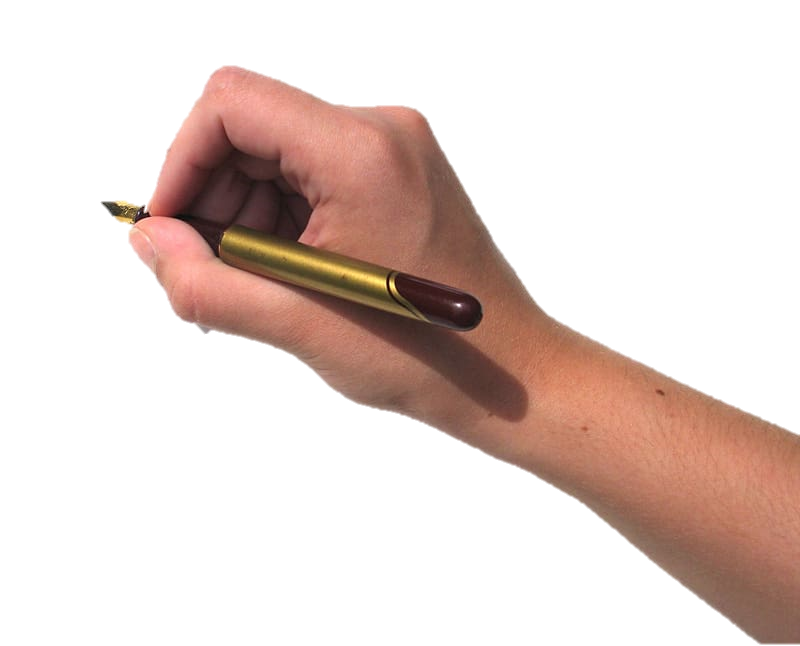 Administration et gestion en locatif de biens immobiliers pour une SCI (10 ans).